МКОУ «Першинская СОШ»
Классный час
Тема
«Хочу-могу-надо!»


                                                                                  Подготовила С.В. Сахарова 
                                                                                           классный руководитель 8 класса
Профессия
Специальность
Квалификация
Должность
Профессия– это трудовая деятельность человека, которая даёт ему средства к существованию и развитию

Специальность - вид занятий в рамках одной профессии

Квалификация – это уровень профессионального мастерства

Должность– это место, занимаемое человеком в организации
Учитель географии высшей категории, заместитель директора по ВР
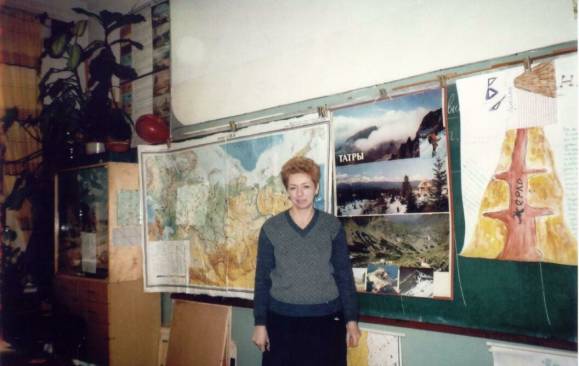 Врач 3-й категории, хирург, заведующий отделением 5-ой городской больницы
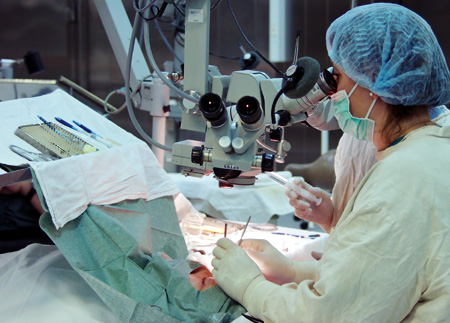 Инженер – механик, 
старший специалист, мастер инструментального цеха
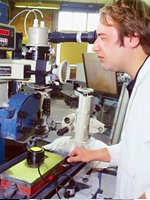 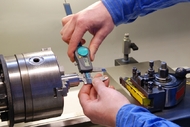 Повар - кондитер 3 – го разряда, заведующий столовой
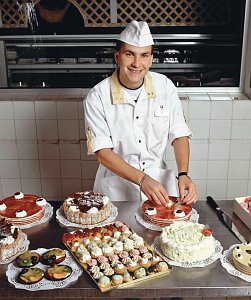 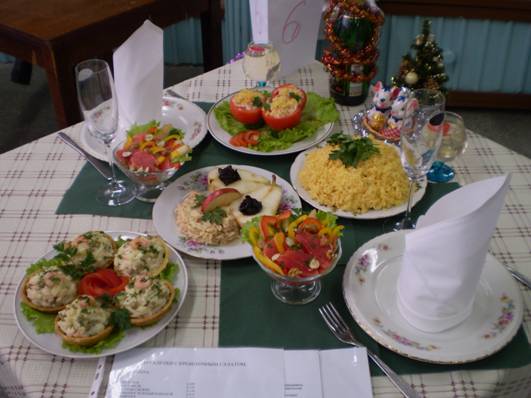 Рынок труда -
это сфера формирования спроса и предложения на рабочую силу. Через него осуществляется продажа рабочей силы на определенный срок
Первая группа – «Самые модные профессии»

Вторая группа - «Самые забытые профессии»

Третья группа – «Профессии, которые всегда нужны»

Четвёртая группа – «Самые отважные     профессии»
Хочу – это всё, что мне нравиться к чему лежит душа

Могу – это всё, что мне по силам, по способностям

Надо – это всё, что нужно для общества, страны
Спасибо за внимание!
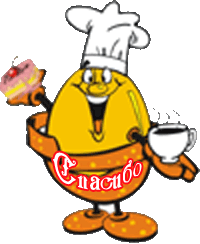